PRE-APPLICATION CONFERENCEMBDA Business Center Program Notice of  funding opportunity announcement MBDA-OBD-2022-2007282April 28, 20222:00 – 3:00pm EsT
Overview
Teleconference Protocol 
Important Dates  
MBDA Alignment
Notice of Funding Opportunity Announcement 
Program Objectives
Program Priorities 
Program Authority 
Award Information  
Eligibility Information 
Application and Submission Information  Management (SAM)
Submission Dates and Times
Funding Restriction
Other Submission Requirements
Application Review Information 
Agency Contact
Thank You
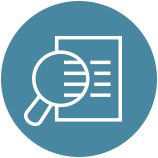 2
Teleconference Protocol
Phones should be placed on mute  
Questions are prompted at designated times and coordinated through conference operator  
Teleconference focused on MBDA Business Center Program Notice of Funding Opportunity Announcement    
Keep questions relevant to the topic at hand   
Avoid duplicating questions
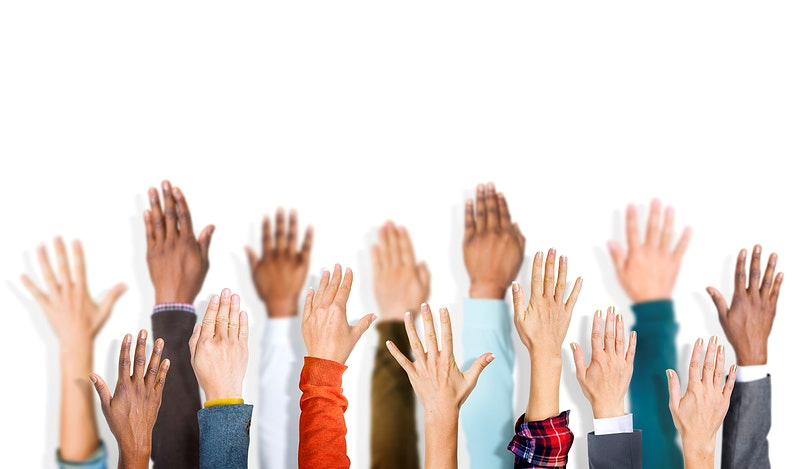 3
Important Dates
CFDA #11.805, Business Center  
Competition  
Published Date: April 18, 2022
Deadline Date: June 2, 2022 at 11:59 P.M., E.S.T.  
Electronic applications only 
Anticipated Award   
Start Date:  September 1, 2022
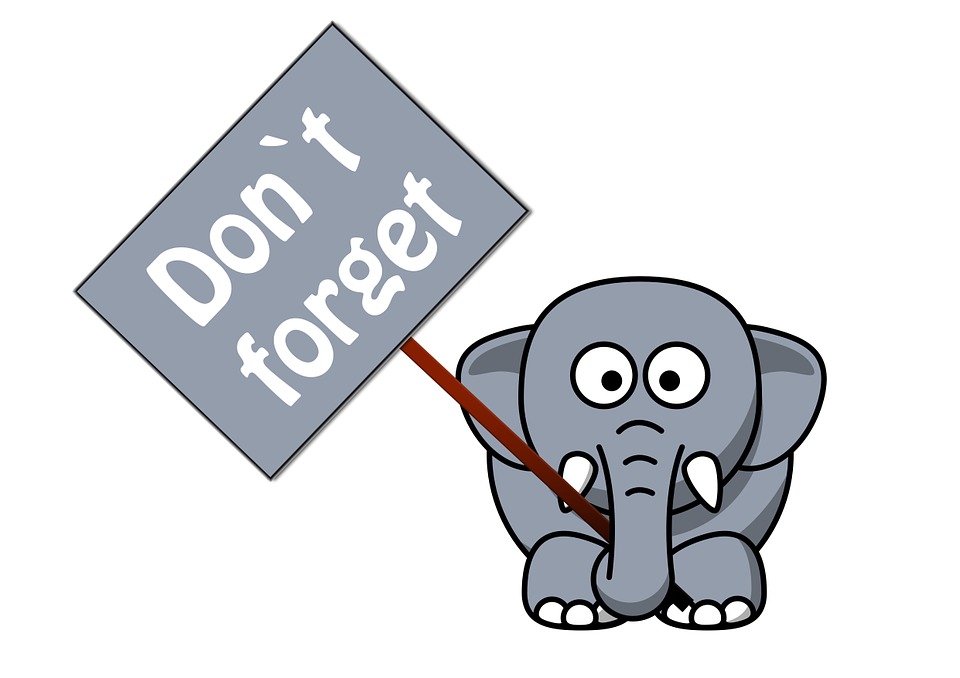 4
MBDA Strategic Alignment
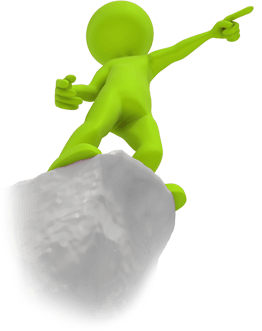 Vision
MBDA is the champion for minority business enterprises
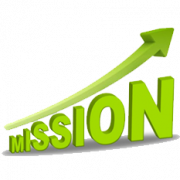 Mission
To promote the growth of 11 million minority  business enterprises
Strategy
To increase the number of MBEs and their gross revenues
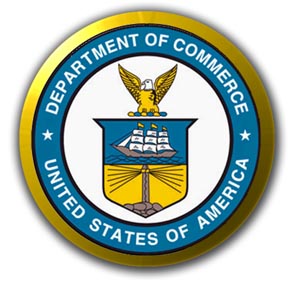 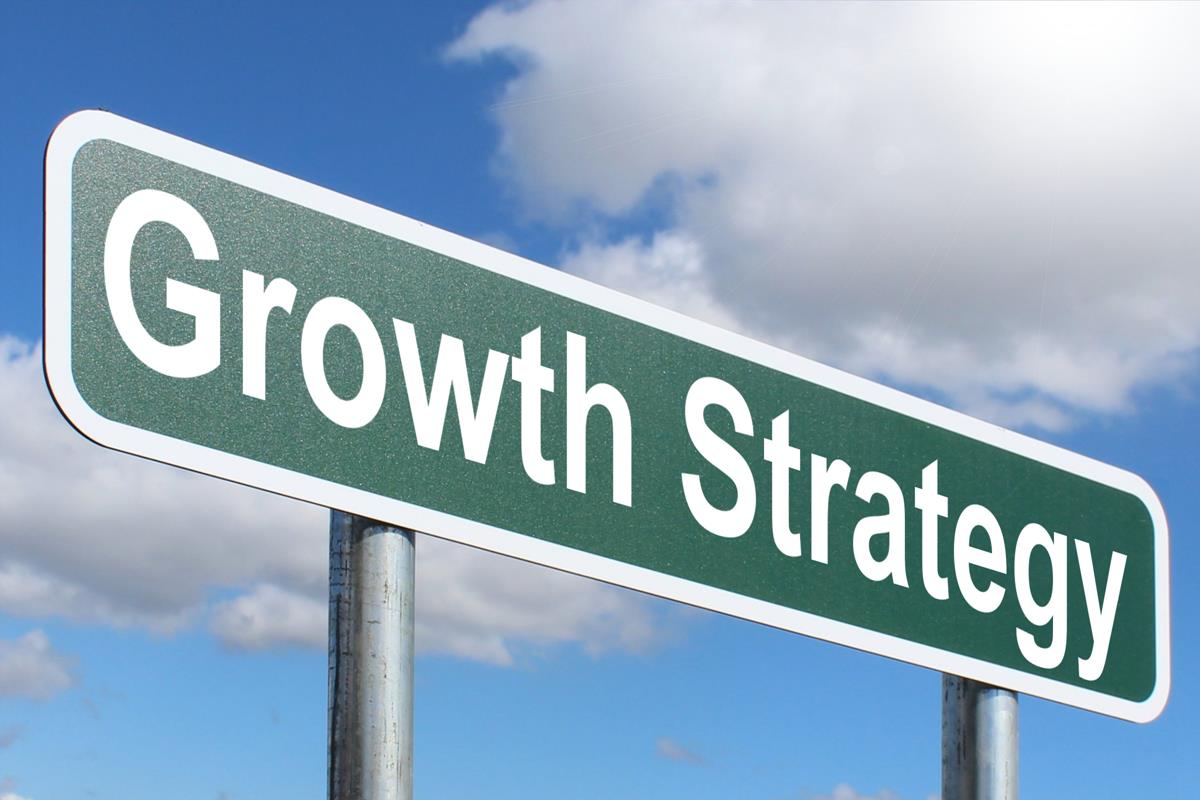 5
Program Objective
The Minority Business Development Agency (MBDA), a bureau of the U.S. Department
of Commerce, assists minority business enterprises (MBEs) through its MBDA Business
Center Program.
The Program supports a national network of Business Centers that provide high quality,
technical assistance to MBEs. Business Centers provide counseling and mentoring to MBEs,
assist MBEs to access capital, contracts and grants, facilitate the growth of MBEs by
promoting trade, and support MBEs to create and retain jobs. The goal of these Business
Centers is to further MBDA’s core objective of promoting the growth and global
competitiveness of America’s MBE community.
6
Program Objective con’t
MBDA is soliciting competitive applications from eligible entities to operate MBDA Business Centers as described in this Notice of Funding Opportunity (NOFO). MBDA anticipates awarding a total of approximately $2,100,000 pursuant to this NOFO for cooperative agreements issued for the operation of a business center in each of the following states:

Arkansas, Indiana, Oregon, South Carolina, Wisconsin, Utah

The states were selected as those states that do not currently have a Business Center or Specialty Center and also have the highest number of MBEs in rank order (Source: Census 2017 Non-Employer and Employer Classifiable Firms). MBDA will evaluate applications based on the applicant’s demonstrated ability to serve the community and states in which they are located. However, a Business Center may provide services to minority business enterprises located in any U.S. state or territory.
7
Program Priorities
Centers must offer a wide array of assistance. This can be accomplished through a mixture of direct services or referral to other qualified organizations. The Business Centers must offer programming and services across three categories: business development, capacity-building and navigation.
Each category is discussed in more detail in the next few slides.
7
Program Priorities (Cont.)
Business Development: The Business Center must assist clients to increase revenues and profits. The Business Center is encouraged to focus on opportunities that increase MBE participation in public and private large-scale investments and high-growth industries, specifically, infrastructure, advanced manufacturing, innovation and emerging technologies.
Business Centers may support MBEs in activities including, but not limited to:
o Contracting Assistance: providing information and assistance to MBEs pursuing federal, state, local, and private sector prime contract and subcontract opportunities.
o Infrastructure Investment and Jobs Act Procurement: providing information and assistance to MBEs pursuing federal, state, local and private sector prime contract and subcontract opportunities related to the 2021 Infrastructure Investment and Jobs Act.
o Accessing supply chains: providing information and assistance to MBEs pursuing opportunities to participate in global supply chains.
o Export promotion: helping MBEs identify and develop potential export markets, participate in trade shows, and connect with U.S. Export Assistance Centers.
8
Program Priorities (Cont.)
Capacity Building: The Business Center is required to provide MBEs with one-on-one business counseling. The goals of these services may be to improve operational efficiencies, increase resources, build scale, manage risk, increase liability thresholds, strengthen management teams, facilitate access to financing, increase profits and owner equity, and integrate new technology and equipment. Business Centers may support MBEs in activities including, but not limited to:
Access to capital: increasing awareness of basic credit practices and credit requirements; assisting in the development of business plans, financial packages, and credit applications.
Management Counseling: assistance and resources relating to management, technological and technical assistance, financial, legal, and marketing services, and services related to workforce development.
9
Program Priorities (Cont.)
Navigation: The Business Center must facilitate referrals and connections to an ecosystem of organizations that can support MBE growth and competitiveness. Referral organizations can include but need not be limited to: Federal agencies or programs, including those distributed through state, local, non-profit, and private sector entities; state and municipal governments; major employer firms; chambers of commerce and other local economic development organizations; financial institutions; and community-based organizations. Business Centers must develop, cultivate, and maintain a network of strategic partnerships that foster access by MBEs to economic markets, capital, contracts, or other resources that facilitate their growth. As part of their network, Business Centers are required by law to establish or growth. As part of their network, Business Centers are required by law to establish or continue a referral relationship with at least one community-based organization. A community-based organization is a public or private nonprofit organization of demonstrated effectiveness that is representative of a community or significant segments of a community; and provides educational or related services to individuals in the community.
9
Program Priorities (con’t)
Business Centers are expected to provide one-on-one technical assistance services to MBEs
to support the broad goals of Business Development, Capacity Building and Navigation.
They also should ensure that they are developing targeted programming and services specific
to the needs of the MBEs in the Center’s service area. A Business Center should therefore
have a sophisticated knowledge of the needs of targeted MBEs and a plan for how the
Business Center will provide programming and services to meet those needs.

For example: A Business Center may target services to construction firms seeking to scale
operations. The Business Center might propose to focus business development services on
state and local procurement opportunities, and provide technical assistance focused on
bonding. Alternatively, a Business Center may target services to local MBEs in the service
sector and may target technical assistance to operations and workforce development.
12
Program Authority
The statutory authority for this program is the Minority Business Development Act (“MBDA Act”), 15 U.S.C. §§ 9501-9598, specifically, §§9521-26 and 9598.
10
Differences for this NOFO
Interested applicant should note that there are a few significant differences and new requirements for this Business Center competition. Interested applicants are encouraged to review the NOFO in its entirety to ensure their application and program design are consistent with this funding opportunity.
6
Differences for this NOFO
Some examples of differences:
Program priorities have been updated to include “Navigation”, in which the Business Centers must facilitate referrals and connections to an ecosystem of organizations that can support MBE growth and competitiveness. 
As part of those navigation services, Business Centers are required to provide proof of a referral relationship with at least one community-based organization with their application. 
Performance measures have been updated, including the addition of a measure related to supporting MBEs’ ability to compete for projects and resources stemming from the Infrastructure Investment and Jobs Act and/or those in federally designated distressed areas.
Applicant Narrative requirements have been updated to require applicants to demonstrate knowledge of the community that the applicant proposes to serve and its needs, as well as the ability to conduct effective outreach to that community. 
There is no financial threshold associated with the MBEs served by the Business Center. Business Centers may now serve MBEs of any size. 
Requiring the cost match in all years of the grant.
15
Award Information
A. Funding Availability
MBDA expects to expend approximately $2.1M in fiscal year (FY) 2022 funds for the financial assistance awards under this Announcement. MBDA anticipates making 6 awards under this announcement. The funding amount for each award in FY 2022 will be $350,000. MBDA anticipates that up to $7.56M will be available in FY 2023 through FY 2025 to support continuation funding for this program. The funding amounts referenced in this NOFO are subject to the availability of appropriated funds. Publication of this NOFO does not obligate the U.S. Department of Commerce or MBDA to award any specific cooperative agreement or to obligate all or any part of available funds.
B. Project/Award Period
MBDA will issue awards for a 10 month period the first award year and a three-year term from July 1, 2023 – August 31, 2026. Receipt of any prospective funding also is contingent upon the availability of funds from Congress, satisfactory performance, and continued relevance to program objectives and will be at the sole discretion of the Department of Commerce.
C. Type of Funding Instrument
Selected applicant(s) will receive funding through a cooperative agreement under this Announcement. After the award is made, MBDA staff may assist the project by means of a post-award conference, ongoing collaboration, and communication.
11
Eligibility Information
A. Eligible Applicants
Eligible applicants include: For-profit entities (including but not limited to sole-proprietorships, partnerships, limited liability companies, and corporations), non-profit organizations, institutions of higher education, commercial organizations, state and local government entities, Tribal governmental entities, and quasi-government entities.

B. Cost Sharing or Matching Requirement
A non-federal cost share of 33% of the Federal funding is required for each budget period. A Business Center may meet the matching requirement by using (i) cash or in-kind contributions, without regard to whether the contribution is made by a third party; or (ii) Federal funds received from other Federal programs, if those programs allow funding to be used for cost sharing purposes.
12
Application and Submission Information
A. Address to Request Application Package
All application materials and forms are available at the grants.gov website (http://www.grants.gov). Helpful competition materials such as FAQs can be found on the MBDA Internet Portal (www.mbda.gov).

B. Content and Form of Application: General Requirements. The application must provide sufficient information for the agency to make a determination of merit of the proposal. Each applicant’s proposal must describe in detail the programmatic deliverables that address “Agency Requirements for the Center” (refer to NOFO for specific details). 
a. Content Requirements: A Complete Application
Title Page
Table of Content
Applicant Narrative
Supporting Documents 
Standard Forms and Budget Narrative 
Format Requirements
13
Unique Entity Identifier and System for Award Management (SAM)
Each applicant (unless the applicant is eligible for an exemption under 2 CFR §
25.110(b) or (c), or an exception approved by the MBDA under 2 CFR § 25.110(d)) is
required to:
1. Register in SAM before submitting an application;
2. Provide a valid unique entity identifier in the application; and,
3. Continue to maintain an active SAM registration with current information at all times
during which it has an active Federal award or an application or plan under consideration by
MBDA (or any other Federal agency).

MBDA may not make a Federal award to an applicant until the applicant has complied with
all applicable unique entity identifier and SAM requirements. If an applicant has not fully
complied with the requirements by the time MBDA is ready to make the award, MBDA may
determine that the applicant is not qualified to receive a Federal award and use that
determination as a basis for making an award to another applicant.
14
Submission Dates and Times
All proposals must be received on or before June 2, 2022 at 11:59:59 pm Eastern Time (E.T). Applications may be submitted starting from the publication date of this NOFO up to the deadline above. Applications received after this time will not be reviewed or considered for funding. Applications must be submitted electronically via www.grants.gov.

The electronic submission will receive a date and time stamp at www.grants.gov and will be processed after it is fully uploaded. Applicants should anticipate receiving confirmation of successful submission within forty-eight (48) hours. It is imperative that applicants obtain this confirmation as proof of successful submission. Waiting to submit an application until the end of the competition period puts an application at risk; be sure to allow ample time.
15
Funding Restriction
Applicants requesting to charge indirect costs to their grant are required to submit a copy of their current and signed indirect cost rate agreement with the application package. If an applicant does not have a current Facilities and Administrative (Indirect) Cost Rate Agreement that was negotiated and approved by the Department of Commerce (or by the applicable cognizant Federal agency), please provide a statement to this effect. The applicant must prepare and submit a cost allocation plan and rate proposal or a negotiated indirect cost rate as required by 2 CFR Part 200 “Uniform Administrative Requirements, Cost Principles and Audit Requirements for Federal Awards.” See 2 CFR § 200.414. The allocation plan and the rate proposal must be submitted to MBDA (or applicable cognizant Federal agency) within ninety (90) days from the award start date.

Alternatively, in accordance with 2 CFR § 200.414(f), a non-Federal entity that has never received a negotiated indirect cost rate may elect to charge a de minimis rate of 10 percent of modified total direct costs. Applicants proposing a 10 percent de minimis rate pursuant to 2 C.F.R. § 200.414(f) should note this election as part of the budget and budget narrative portion of the application.

Indirect costs proposed under the award must be clearly identified as a separate budget line item.
16
Other Submission Requirements
The time it takes to completely upload an application will vary depending on a number of factors, including the size of the application, the speed of the applicant’s Internet connection, and the time it takes www.grants.gov to process the application. If www.grants.gov rejects the application, the applicant must resubmit the entire application and receive a date and time stamp from www.grants.gov. The www.grants.gov time stamp will be considered the date and time of submission receipt. Before beginning to apply through www.grants.gov, please review the application instructions posted at www.grants.gov and in this NOFO.
Grants.gov Registration: To submit an application through www.grants.gov, you must register for a user ID and password. This process can take between three to five business days and up to four weeks if all steps are not completed correctly.

Electronic Submission: The electronic submission date is the date that applications have been submitted electronically   and received by www.Grants.gov. Proof of timely submission shall be the official date and time that www.Grants.gov receives your application.

Returning Grants.Gov Users: Organizations already registered with Grants.gov do not need to re-register, but the organization must maintain a current System for Award Management (SAM) registration (formerly Central Contractor Registration (CCR)). If the applicant’s SAM registration is not up-to-date the application will not be accepted by Grants.gov. An applicant’s CCR username will not work in SAM
17
Application Review Information
Evaluation Criteria: The successful applicant will possess experience that is relevant and related to the area(s) covered by MBDA’s Priorities (see section I.B.). Each application will be evaluated based on “Agency Requirements for the Center” (see section I.B.1), and the evaluation criteria included below. It is also anticipated (although not mandatory) that the mission of the successful applicant organization will align with the mission of MBDA. The successful applicant also will ensure alignment of budget, resources, objectives, outcomes or goals, and timelines to accomplish the proposed project.
Impact of the Proposed Project (40 points)
Applicant Capability (30)
Applicant Budget (30)
Total Available Applications Points (100)
All applications must adhere to the submission guidelines provided in this section and section IV.B.1.a), “A Complete Application.” Omissions will result in the deduction of points from the final score according to the table below up to and including disqualification of the entire application.
Mandatory Item 					Failure to Adhere Shall Result In 
Title Page 						(5 Point Deduction)
Table of Contents 					(5 Point Deduction)
Applicant Narrative 					(Disqualification)
Budget Narrative 					(Disqualification)
Required Standard Forms (SF) and Attachments 		(Disqualification)
All project proposals will be evaluated and applicant(s) will be selected based on the level at which the proposal addresses the evaluation criteria above, less any points deducted for failure to include the mandatory items noted above.
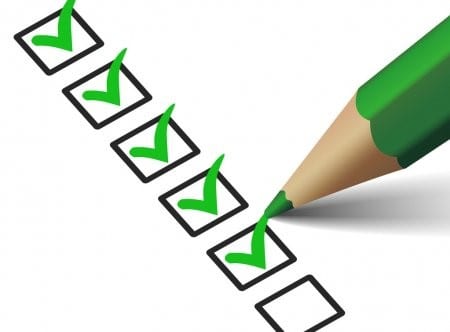 18
Application Review Information Continued
Review and Selection Process
Initial Screening: Prior to the formal review process, each application will receive an initial administrative screening to ensure that all required forms, signatures, and documents are present. An application will not be evaluated by the review panel if: a) the application is received after the closing date; b) the application package is not complete; the project synopsis/description fails to address program objectives 
MBDA Merit Review Panel: Each responsive application will receive an independent, merit review by a panel qualified to evaluate the applications submitted based on the published criteria. The review panel will consist of at least three (3) individuals, all of whom could be a combination of full-time federal employees and/or non-federal civilians at least one of whom will be an MBDA employee.  	Applications will be ranked by averaging the scores of all reviewers for each application. The Chairperson of the merit review panel will be responsible for averaging reviewers’ scores, collating reviewer comments, and completing an evaluation. 
Selection Factors: The ranked applications will be forwarded to the Program Manager for review for completeness and then forwarded to the Selecting Official.
Anticipated Announcement and Award Dates: Anticipated time for processing awards is approximately one hundred forty (140) days from the receipt of applications. MBDA anticipates that the awards under this NOFO will be made with start dates of September 1, 2022. Successful applicants may be eligible for pre-award costs (see 2 C.F.R. § 200.458).
19
Reporting
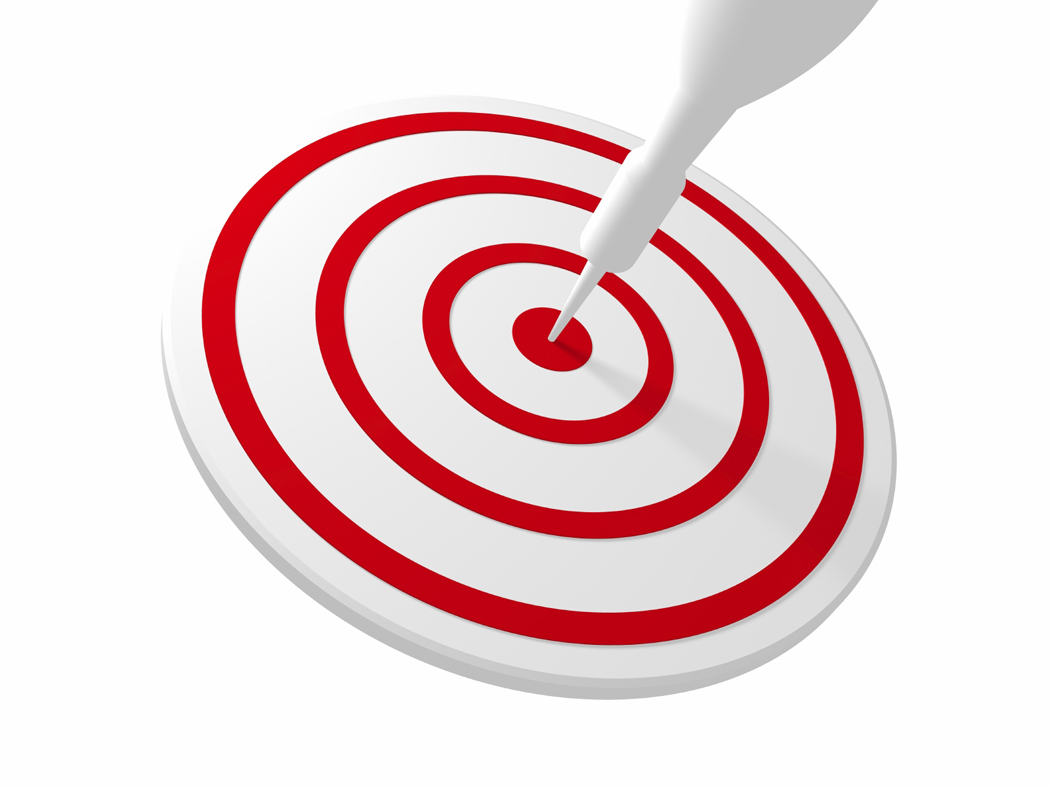 The project is required to provide the following reports:
a) Financial Reports – The financial report shall include details on the use of Federal funds and contributions of non-Federal funds (if proposed). The financial reports are to be submitted to the Department of Commerce via Grants Online on a periodic basis. The periodic reports are due forty-five (45) days after the end of the initial four-month period and every six-month period thereafter. The final report is due within ninety (90) days after the expiration of each budget period.
b) Progress Report – Progress reports are to be submitted to the Department of Commerce via Grants Online a periodic basis. The periodic reports are due forty-five (45) days after the end of the initial four-month period and every six-month period thereafter. The final report is due within ninety (90) days after the expiration of each budget period.
Note: failure to submit reports in a timely manner may result in MBDA award enforcement and/or delayed access to Federal funds.
20
Agency Contact
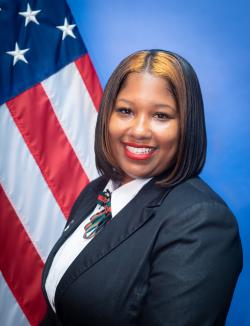 Mrs. Nakita Chambers
MBDA Program Manager
U.S. Department of Commerce
1401 Constitution Ave., N.W., Room 5067
Washington, DC 20230
Email: nchambers@mbda.gov
Tel: 202-482-0065
21
Other Information
Pre-Application Teleconference Series: MBDA will conduct 3 additional pre-application teleconferences in addition to this one being held today, they are on May 3rd, May 10th  and May 17th . The time of the pre-application teleconferences is 2:00 – 3:00 p.m. Eastern Time.  Participants must register at least 24 hours in advance of the teleconference. Please visit the MBDA Internet Portal at www.mbda.gov to register and for additional information.
Post Award Teleconference
National Minority Enterprise Development Week Conference
MBDA National Training Conference
NOAA Grants Management Workshop
Collaboration with MBDA
Past Performance and Non-Compliance with Award Provisions
Limitation of Liability
Audit Costs
Right to Use Information
Freedom of Information Act Disclosure
22
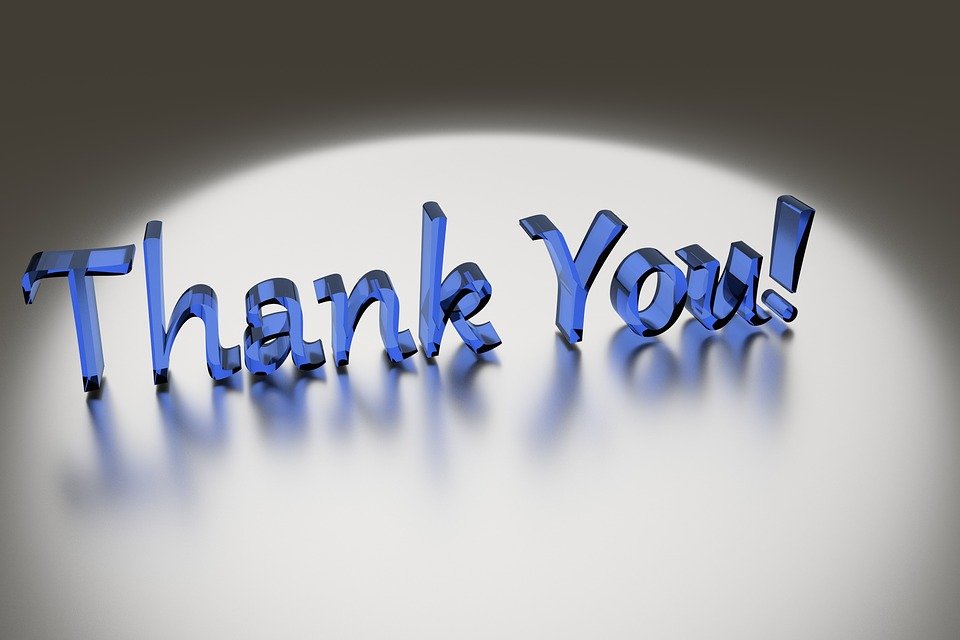 Thank you for your participation &Good luck!
23